SUBVENCIÓNS FESTAS PARROQUIAIS 2025
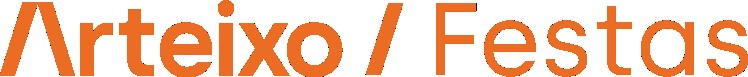 Concellaría de Promoción Económica e Festas
Programa de subvencións para asociacións ou comisións de festas pola celebración de festas  catalogadas como patronais ou non patronais, romarías ou asimiladas
ACTUACIÓNS SUBVENCIONABLES
Actuacións musicais ou artísticas.

Aluguer de carpas, sonorización e iluminación das actuacións.

Electricidade (alumeado festivo, grupos electróxenos…) 

Pirotecnia,  aluguer de vaias, inchables e seguridade.

Memorias técnicas, dereitos de autor e certificacións preceptivas.

Calquera outra actividade ou element relacionado co evento
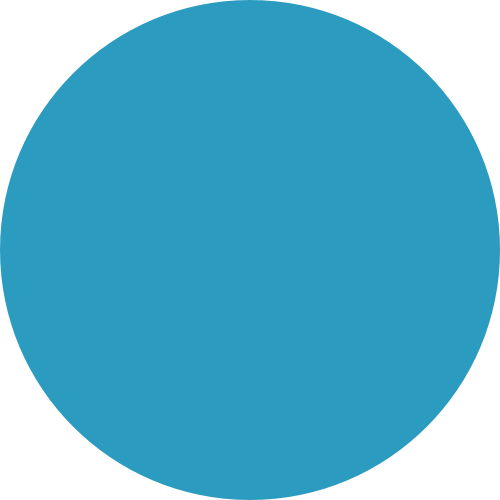 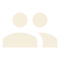 REQUISITOS DAS FESTAS
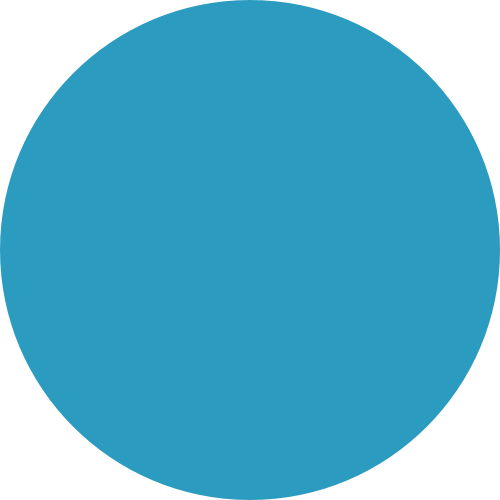 Unicamente subvencionable unha mesma festa.

As festas patronais ou non patronias subvencionables serán as do anexo publicado.

As festas estarán autorizadas previamente a súa celebración.
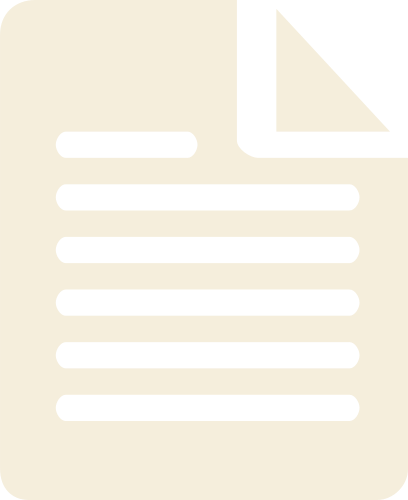 CONTÍAS:
Festas patronais ou asimiladas

Para todos os lugares: 4.500,00 € por día de festa con contratación de orquestra/grupo de 5 ou máis integrantes.
Para todos os lugares: 2.000,00€ por día con contratación de formacións musicais de menos de 5 persoas.
En ambos casos, cun máixmo de 3 días, por lugar, sempre que o orzamento sexa igual ou superior as cantidades, non podendo subvencionarse nun mesmo día máis dunha orquestra/grupo.

Festas non patronais, romarías ou asimiladas
- Para todos os lugares a cantidade única de 2.000,00 € ata un máximo de 3 días.
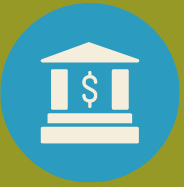 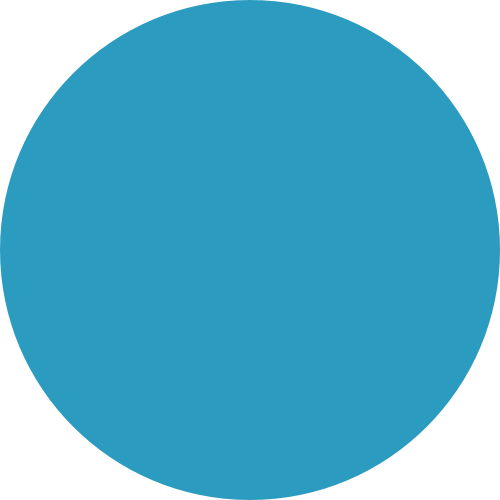 PRAZOS DE SOLICITUDE E MÁIS INFORMACIÓN
Prazo de solicitudes:
Entre 23 de maio e o 22 de xuño de 2025 

O prazo de xustificación:
- Prazo xeral: 15 días naturais desde á celebración
Festas xa celebradas: 22-06-2025

Para máis información:

Bases Reguladoras: Boletín Oficial da Provincia da Coruña,  mércores, 6 de setembro de 2023 | BOP núm. 170

Convocatoria:  BOP da Coruña nº 96, do 22 de maio de 2025
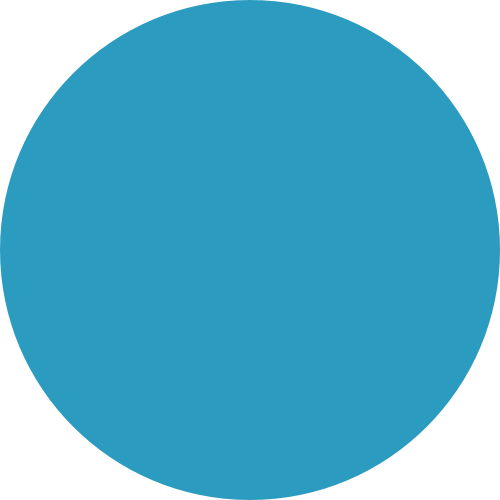 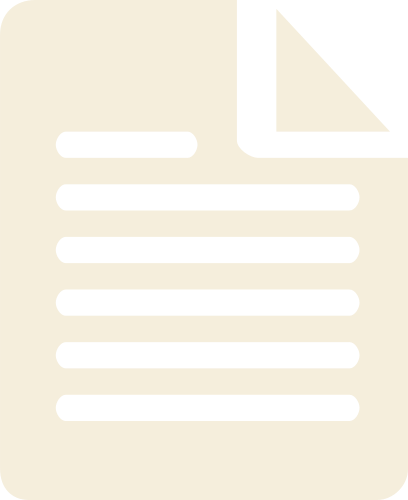 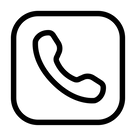 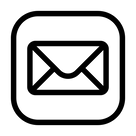 981 65 91 47
emprego@arteixo.com
ARTEIXO.ORG